Separation: dEdx distance
The LCTPC workshop results were updated coding a scaling algorithm to obtain the prediction for 70% lower ionization; in stead of a simple hit dropping (that is wrong).
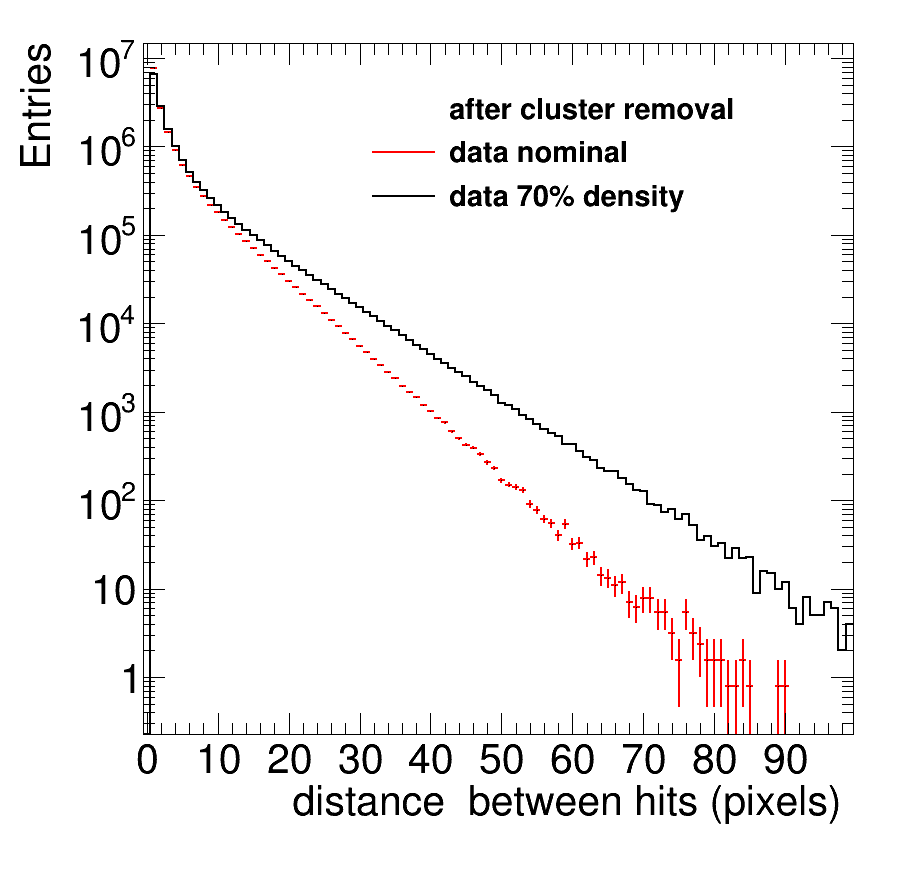 An algorithm was written that determines the mean and rms of the distance distribution

The mean distance has a large separation power (see next slide)
1
Separation: dEdx results I
separation = (dEdx(e)-dEdx(0.7*e))/σ(e) 

Data results
algorithm   difference   error  separation 
 Trunc hits      634.       111.      5.7  
 clusterz         256.         45.      5.7 
 cluster1       1030.       138.      7.4

G4 MC results 
 Trunc hits     1036.       120.      8.6 
 clusterz        478.           43.    11.0
 cluster1       1308.        144.      9.1 
NB a 5% σ(dEdx) for electrons corresponds to 6.0 σ

So the difference between the three algorithms is not that large. The simulation is a factor 1.2-1.7 too optimistic.

Can we do better? E.g. combining cluster”z” and “1”?
So changed wrt LCTPC
2
Separation: dEdx results II
Made simple linear combinations and optimized;
       clusterc1 = clusterz + 0.5 cluster1

Data results
algorithm   difference   error  separation 
  Trunc hits      634.       111.      5.7  
  clusterz         256.         45.      5.7 
  cluster1       1030.       138.      7.4
  clusterc1       815.         99.      7.8 
  distance       0.906      0.09      9.5 

G4 MC results 
  Trunc hits     1036.       120.       8.6 
  clusterz        478.           43.     11.0
  cluster1       1308.        144.       9.1 
  clusterc1      1125.         97.      11.6
  distance       0.938        0.07     13.3 
- a 5% σ(dEdx) for electrons corresponds to 6.0 σ
- distance would then correspond to σ 3.1%
3
G4 modeling of hits
It is possible to change the ionization in G4 using the r parameter.
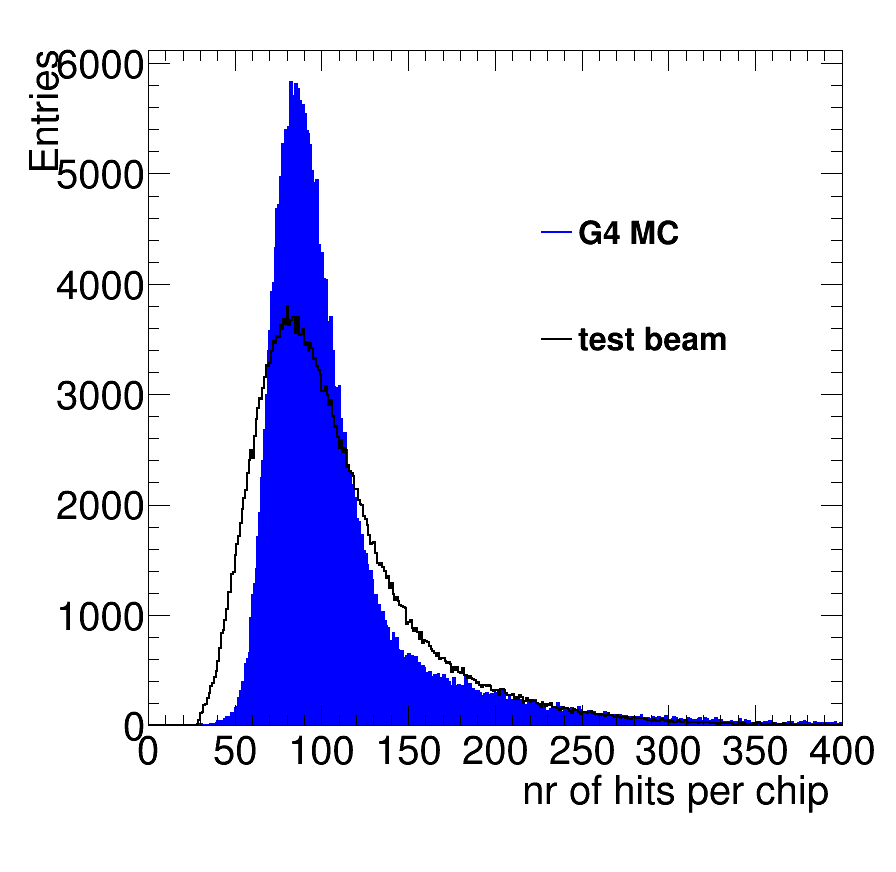 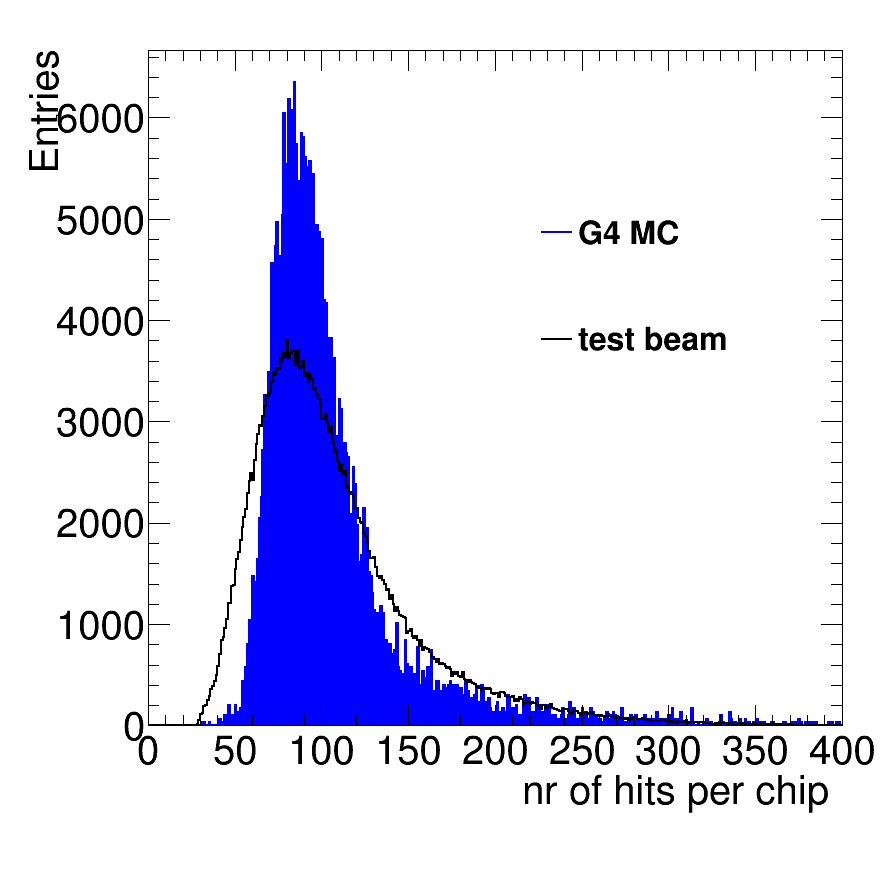 Standard G4
electrons
New r G4
electrons
4
G4 modeling of distance
It is possible to change the ionization in G4 using the r parameter.
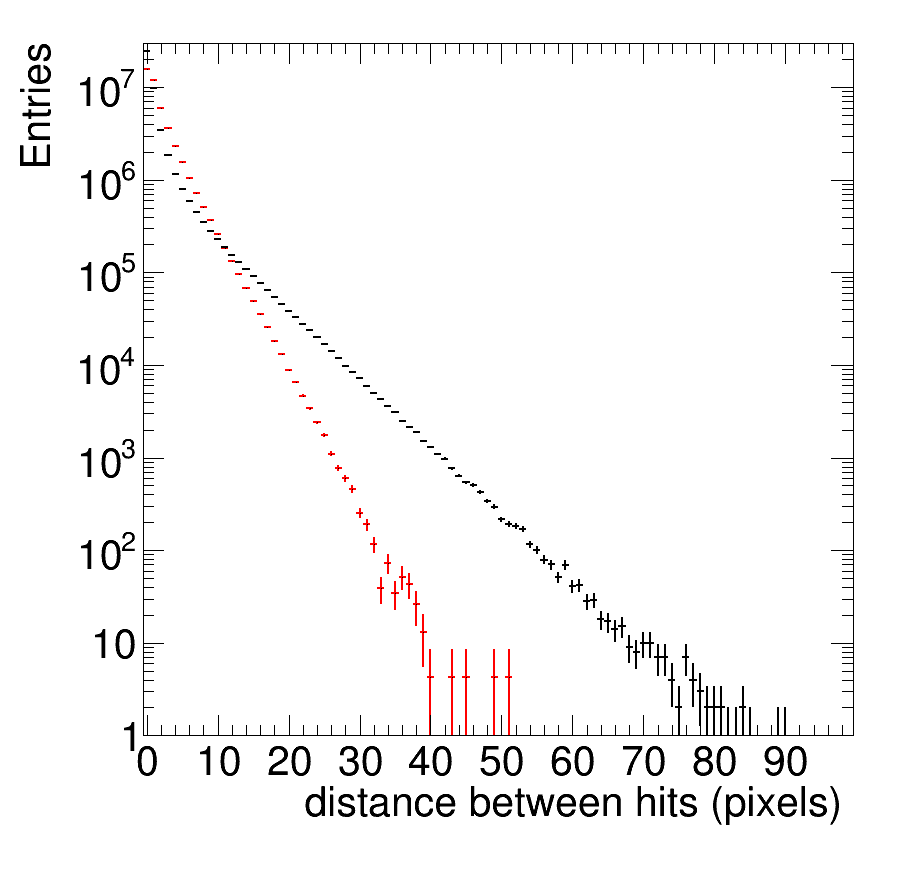 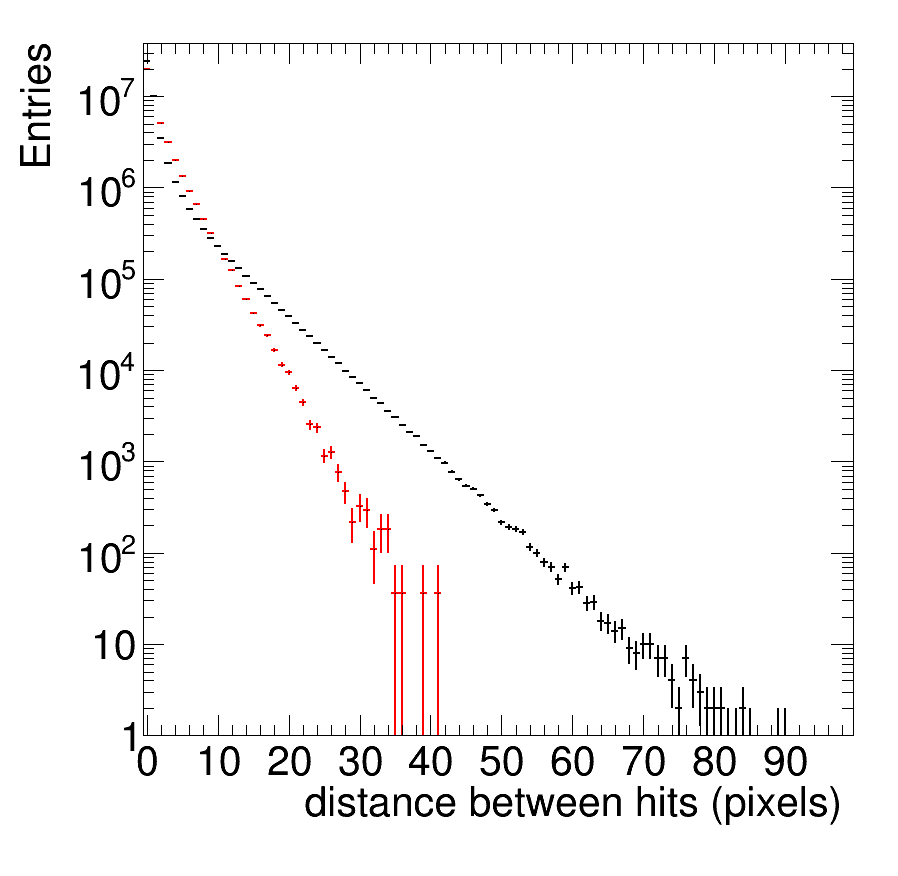 Standard G4
electrons
New r G4
electrons
5